The Russian Revolution
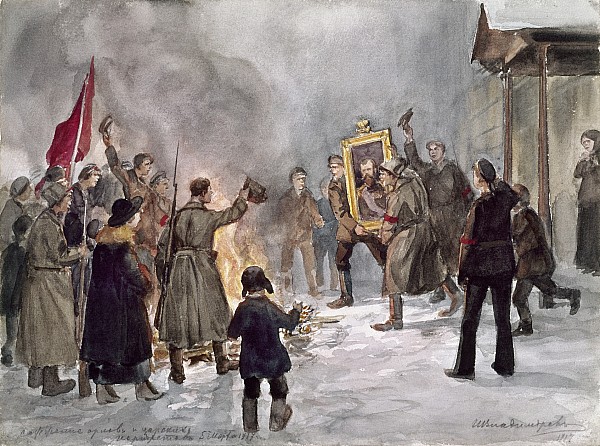 When is it ok for citizens 
to rebel against their 
country/government?
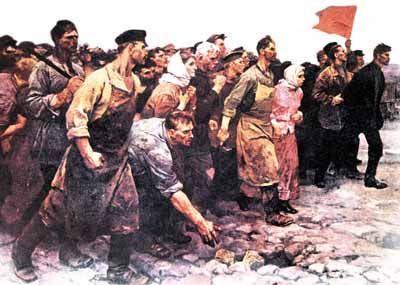 Declaration of Independence
When in the Course of human events, it becomes necessary for one people to dissolve the political bands which have connected them with another…

But when a long train of abuses and usurpations, pursuing invariably the same Object evinces a design to reduce them under absolute Despotism, it is their right, it is their duty, to throw off such Government, and to provide new Guards for their future security.--
What do these quotes 
say about revolution?
Final Activity
Write a paragraph answering the following question:

Describe the causes and impact of the Russian Revolution.